MEC 3040: Bioenergy
Module 3A: Cordwood and woodchip heating

3.1: EROEI – energy return on energy investment

3.2: Residential heating: a case for cord wood

3.3: Efficient cord wood heating systems

3.4: Buyer’s guide to wood chip energy

3.5: Wood chip heating systems

3.6: Economic analysis of wood chip systems

3.7: Operating and maintaining a wood chip system
3.1: Energy return on energy investment (EROEI)
EROI values
Energy return on investment values show how much energy is produced by a fuel as a ratio of the amount of energy used to produce the fuel.
The higher the EROI the better.
Energy return on investment (EROI) of different wood products, Pandur et al.
Wood fuel comparisons (2012, 2019)
How do values for wood stack up?
Less processing allows greater EROEI values.
* $/million Btu
EROEI = energy return on energy investment: 	     EROEI depends on distance transported & system efficiency
Other studies find higher whole-tree wood chip EROI values of ~27:1
Vermont sustainable heating initiative (2012)
Residential wood heat: a non-commercial service in support of responsible home heating with wood  (2016)
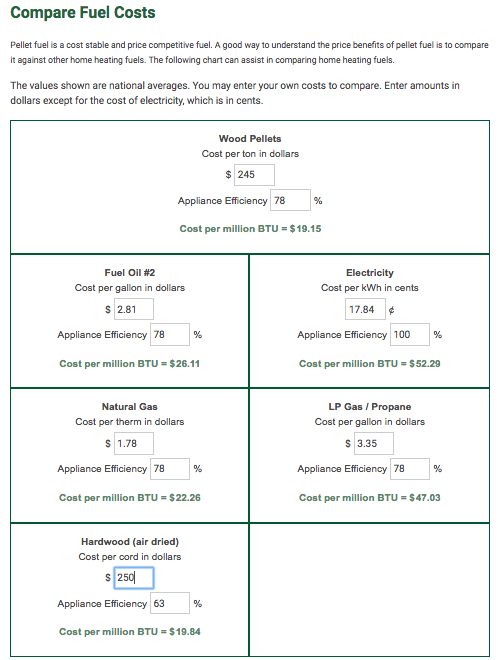 Fuel comparisons (2019)
A number of websites provide comparison tools.

This screenshot uses approximate Vermont costs in September of 2019.
https://www.pelletheat.org/compare-fuel-costs